Художники-иллюстраторы
Урок 5
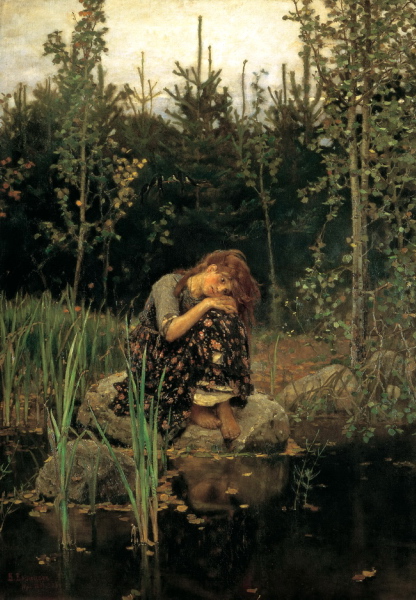 В. Васнецов. Алёнушка
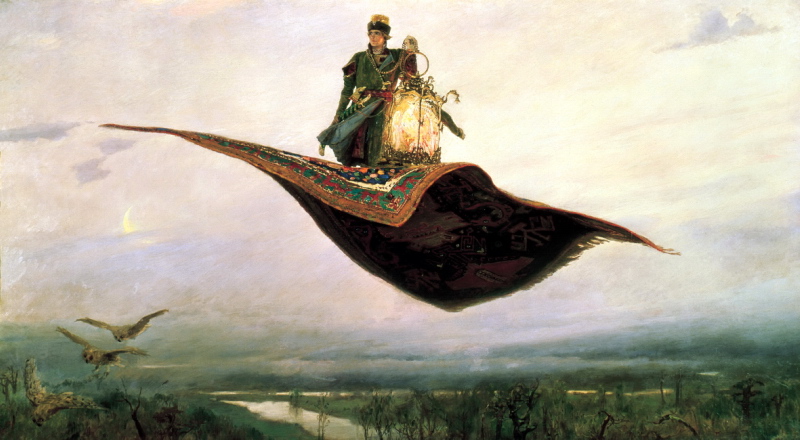 В. Васнецов. Ковёр-самолёт
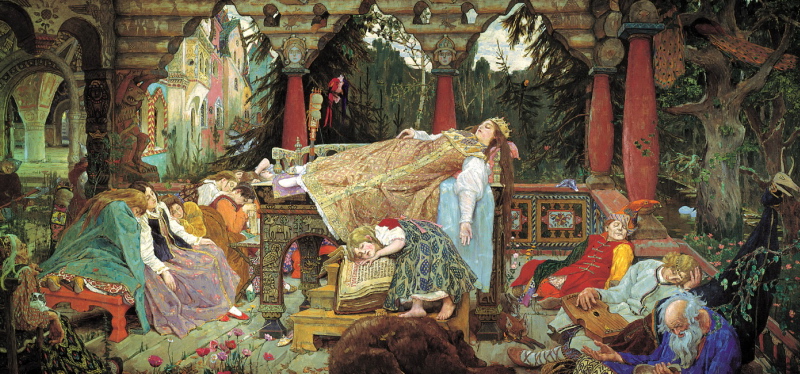 В. Васнецов. Спящая царевна
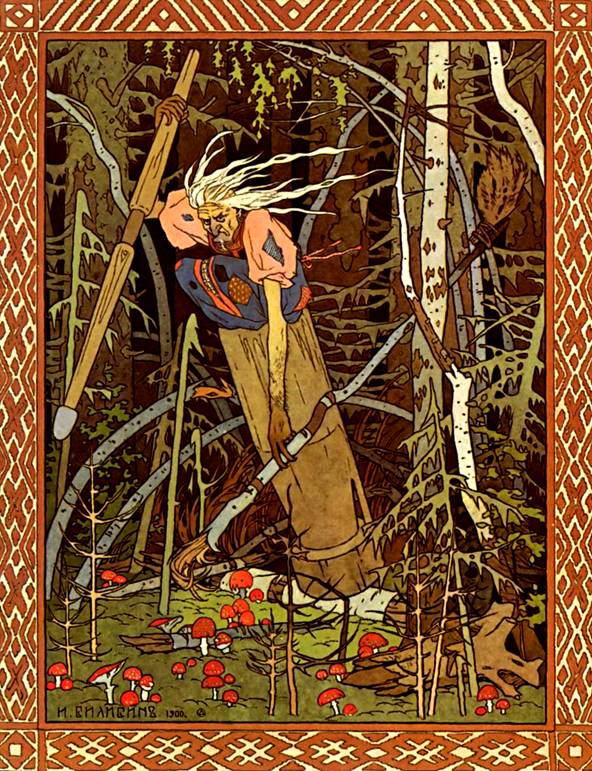 И. Я. Билибин.
Баба-Яга. Иллюстрация к сказке «Василиса Прекрасная»
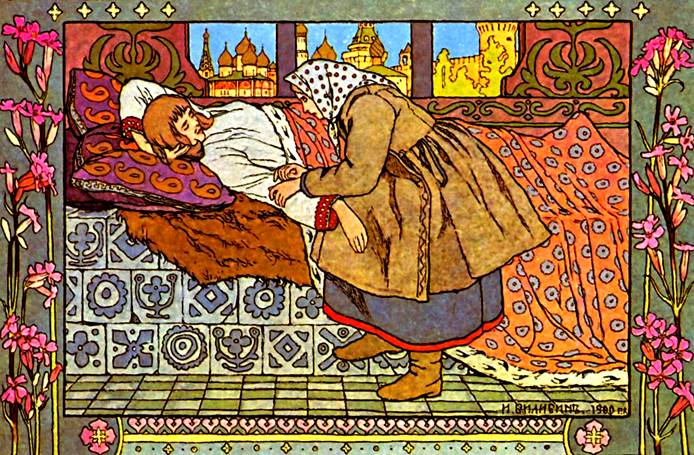 И. Я. Билибин. Иллюстрация к сказке «Пёрышко Финиста ясна сокола»
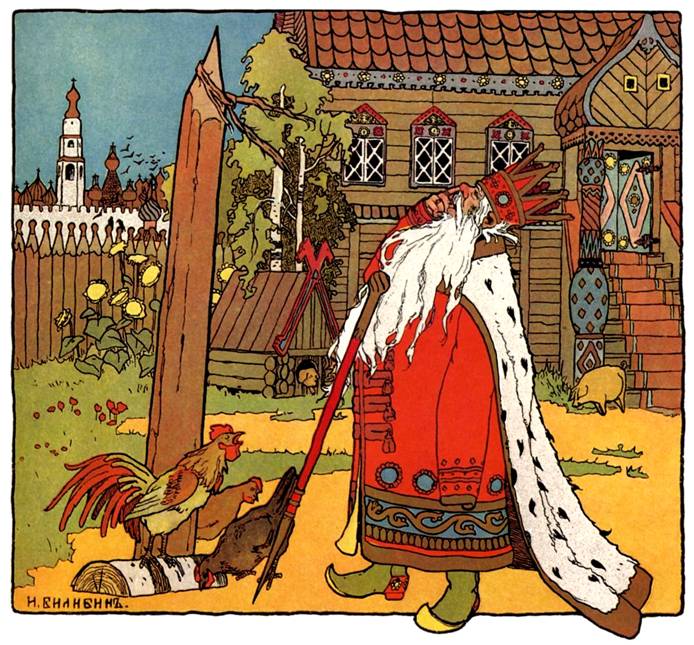 И. Я. Билибин. Иллюстрация к сказке «Царевна-лягушка»
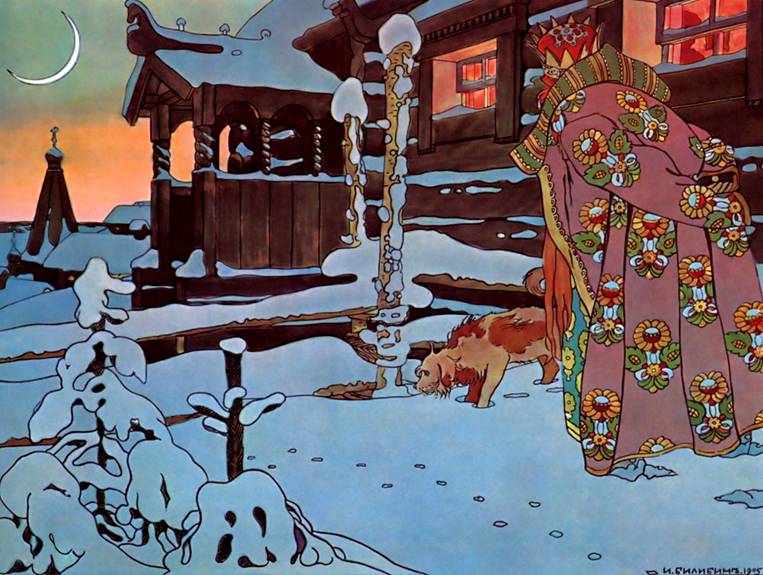 И. Я. Билибин. Иллюстрацияк «Сказке о царе Салтане»
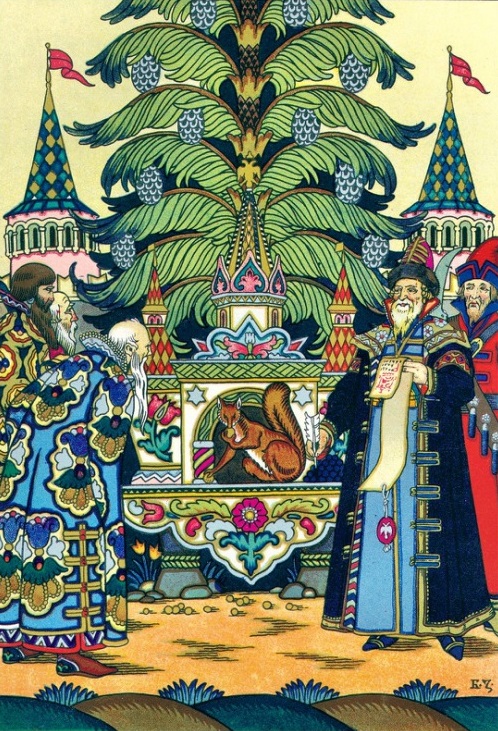 Б. В. Зворыкин. Сказка о царе Салтане
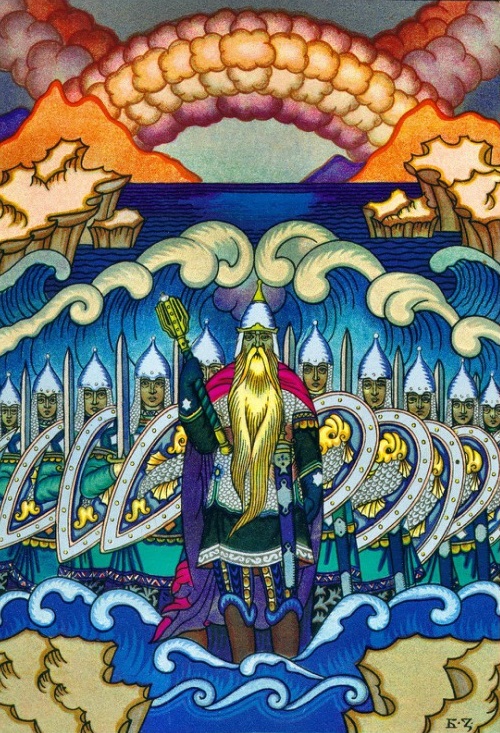 Б. В. Зворыкин. Сказка о царе Салтане
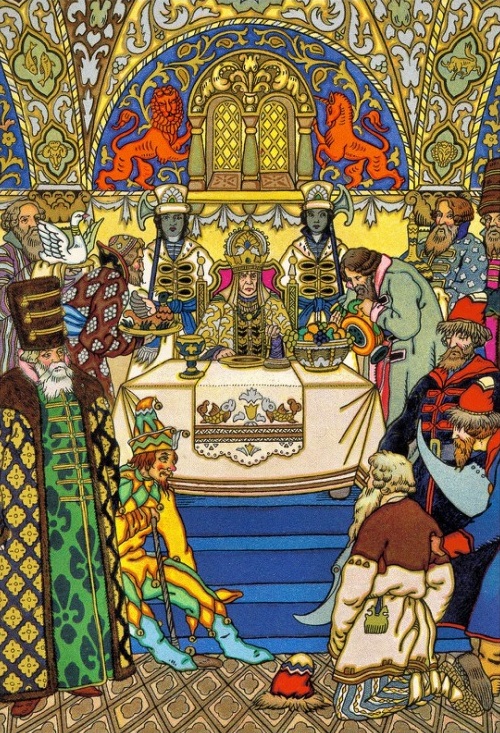 Б. В. Зворыкин. Сказка о рыбаке и рыбке
Интернет-ресурсы:
Слайд  2. – Режим доступа : http://gallerix.ru/album/200-Russian/pic/glrx-884973144
Слайд 3. – Режим доступа : http://gallerix.ru/album/200-Russian/pic/glrx-789501953
Слайд  4. – Режим доступа : http://gallerix.ru/album/200-Russian/pic/glrx-921035766
Слайд  5. – Режим доступа : http://www.bibliotekar.ru/kBilibin/
Слайд  6. – Режим доступа : http://www.bibliotekar.ru/kBilibin/
Слайд  7. – Режим доступа : http://www.bibliotekar.ru/kBilibin/
Слайд  8. – Режим доступа : http://www.bibliotekar.ru/kBilibin/
Слайд  9. – Режим доступа : http://www.liveinternet.ru/community/2332998/post101452529/
Слайд  10. – Режим доступа : http://www.liveinternet.ru/community/2332998/post101452529/
Слайд  11. – Режим доступа : http://www.liveinternet.ru/community/2332998/post101452529/